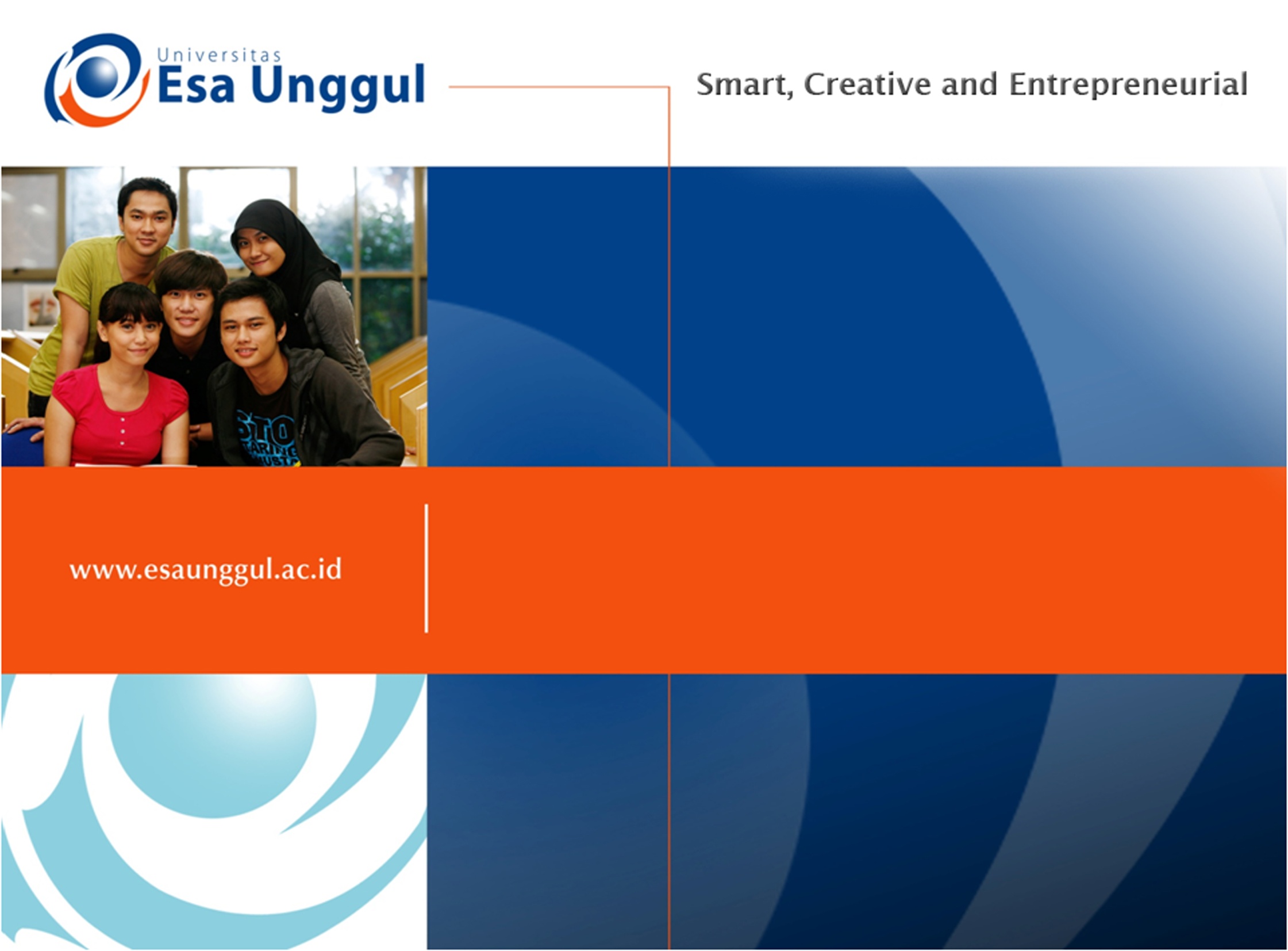 Kesehatan Berdasar Gender
SESI-11
Ade Heryana, SST, MKM
Prodi Kesmas FIKES UEU
Mata Kuliah:
Sosiologi dan Antropologi Kesehatan
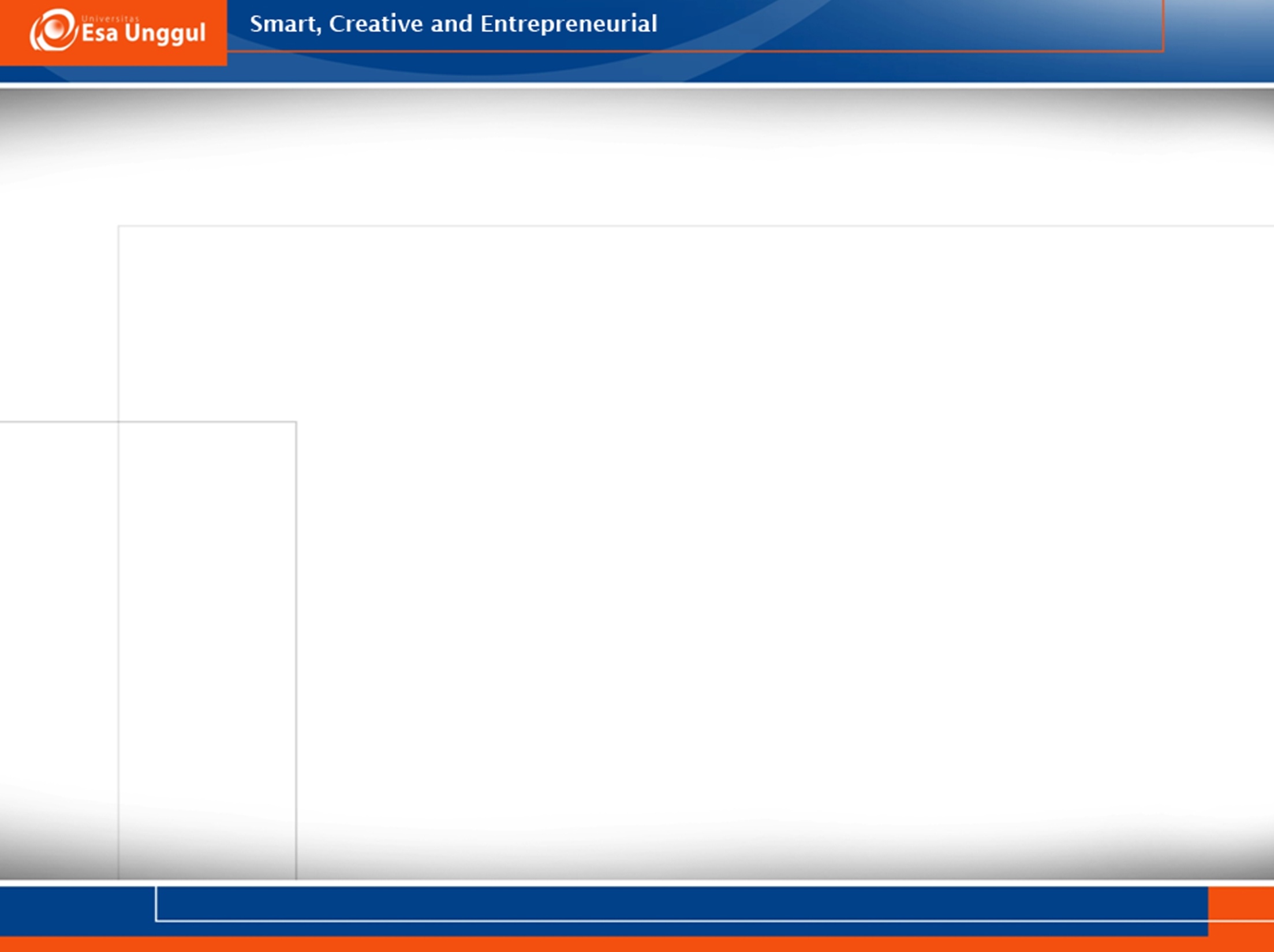 REFERENSI
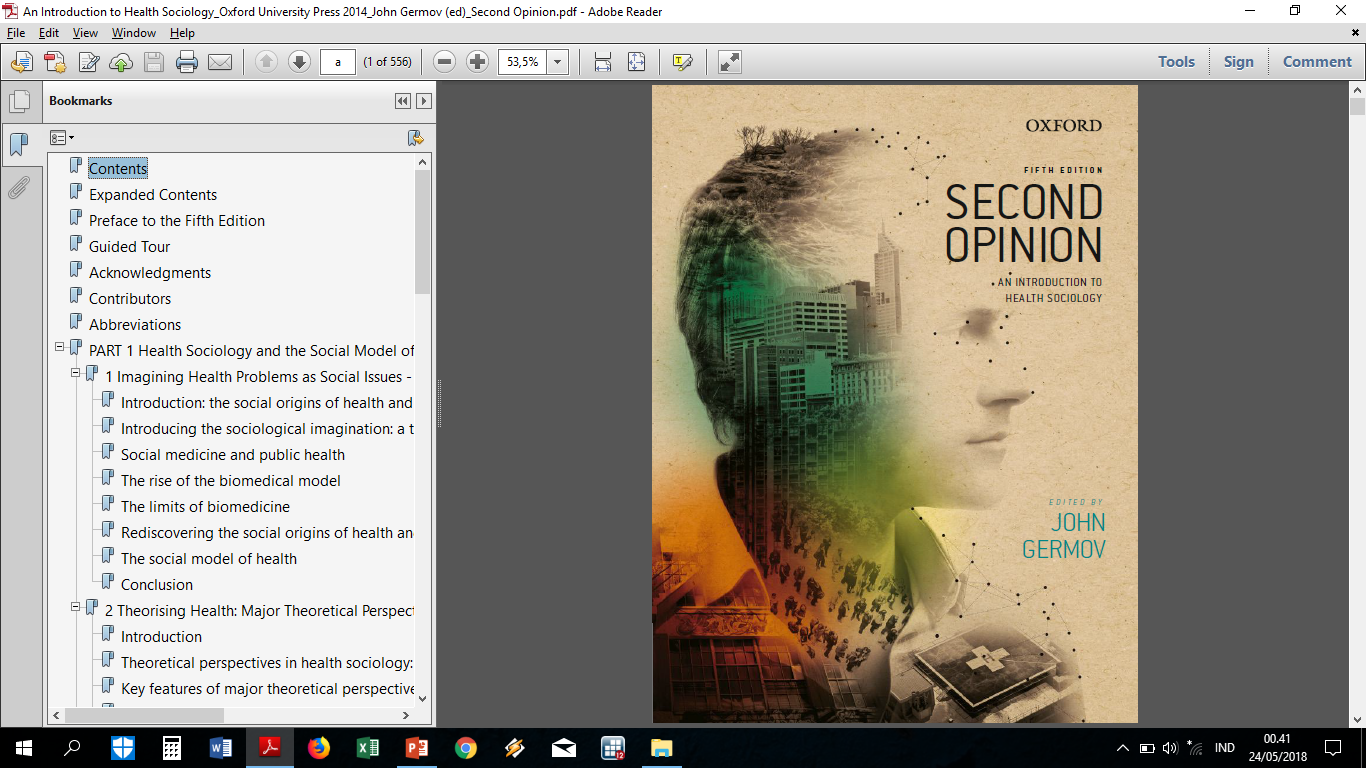 Broom, D., M. Freij, J. Germov (2014). Gendered Health. John Germov (Ed). An Introduction to Health Sociology (5th Edition). Victoria: Oxford University Press. Hal. 464-483
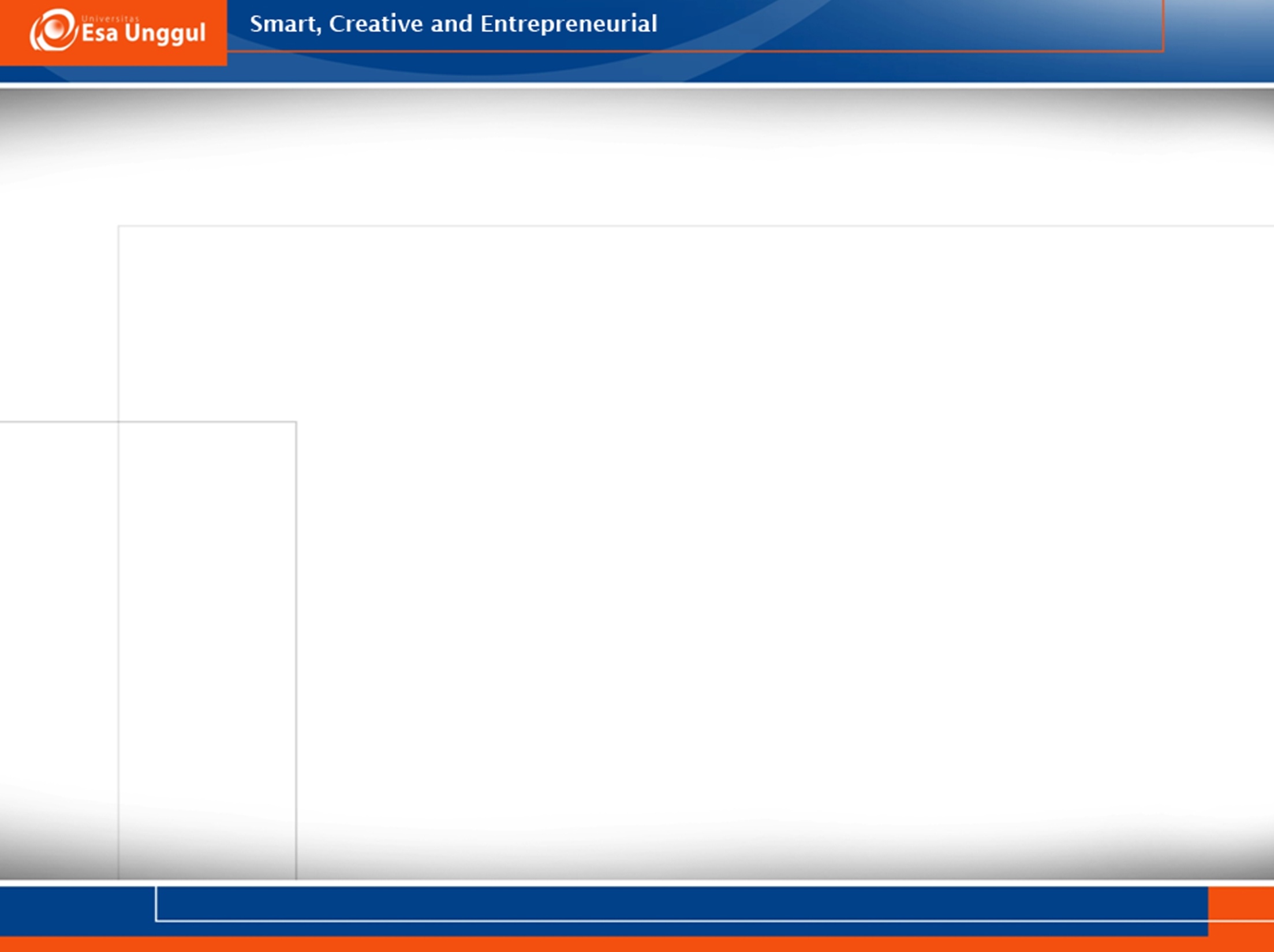 GENDER & SEX
GENDER atau SEX
Kedua istilah ini merupakan cara mengkategorikan seseorang berdasarkan
Sifat maskulin dan feminim secara sosial
Kekuasaan berdasarkan sifat maskulin/feminim, (bukan berdasarkan jenis kelamin laki-laki/perempuan)
Maskulin/Feminim = identitas kultural dan nilai-nilai yang mencerminkan bagaimana seorang laki-laki atau perempuan harus berperilaku
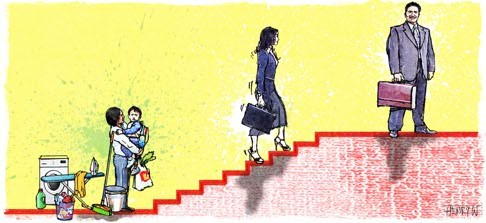 SEXUAL DIVISION OF LABOUR
Pengelompokkan pekerjaan berdasarkan peran gender. 
Di beberapa negara, terdapat stereotype bahwa laki-laki sebagai pencari nafkah, sedangkan perempuan sebagai ibu rumah tangga (meskipun pola ini bertolak belakang dengan kenyataan sesungguhnya).
Arab Saudi keluarkan SIM untuk wanitahttps://www.medcom.id/internasional/dunia/9K54XLyk-arab-saudi-keluarkan-sim-untuk-wanita
KESENJANGAN GENDER
https://telset.id/209581/miris-kesenjangan-gender-di-perusahaan-teknologi-masih-tinggi/
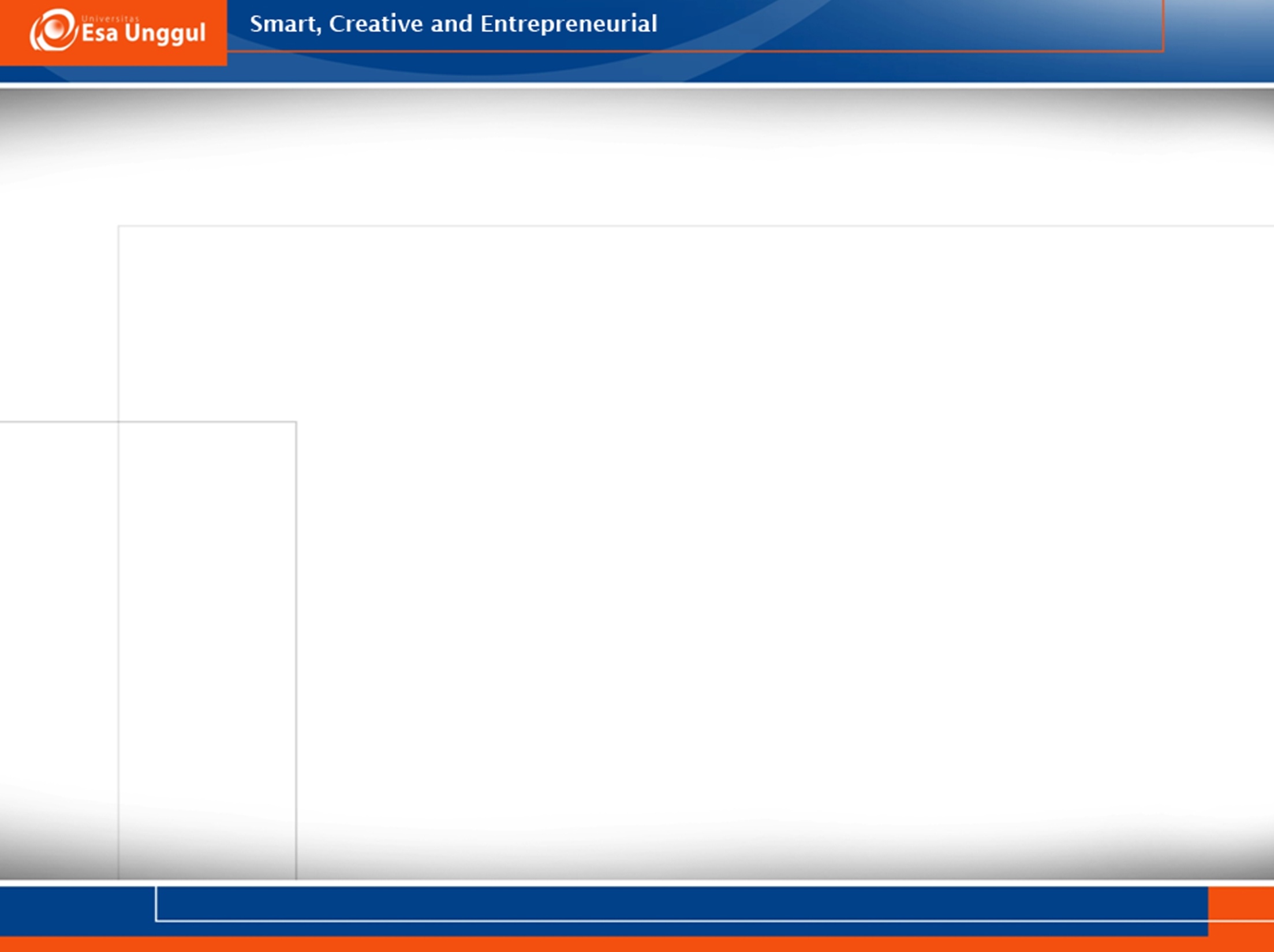 GENDERED HEALTH
GENDERED HEALTH
Istilah yang menjelaskan perbedaan “pengalaman” dan keterpaparan gender (maskulin/feminim) terhadap sehat-sakit
Gaya hidup yang berbeda antara laki2 dan perempuan berpengaruh pada kesehatan
Pengalaman hidup laki-laki dan perempuan jika dibandingkan adalah sebagai berikut: “Laki-laki cenderung hidup pada kondisi yang mengancam kehidupan/nyawa, sedangkan Perempuan pada kondisi hidup yang menyakitkan tetapi tidak mematikan”
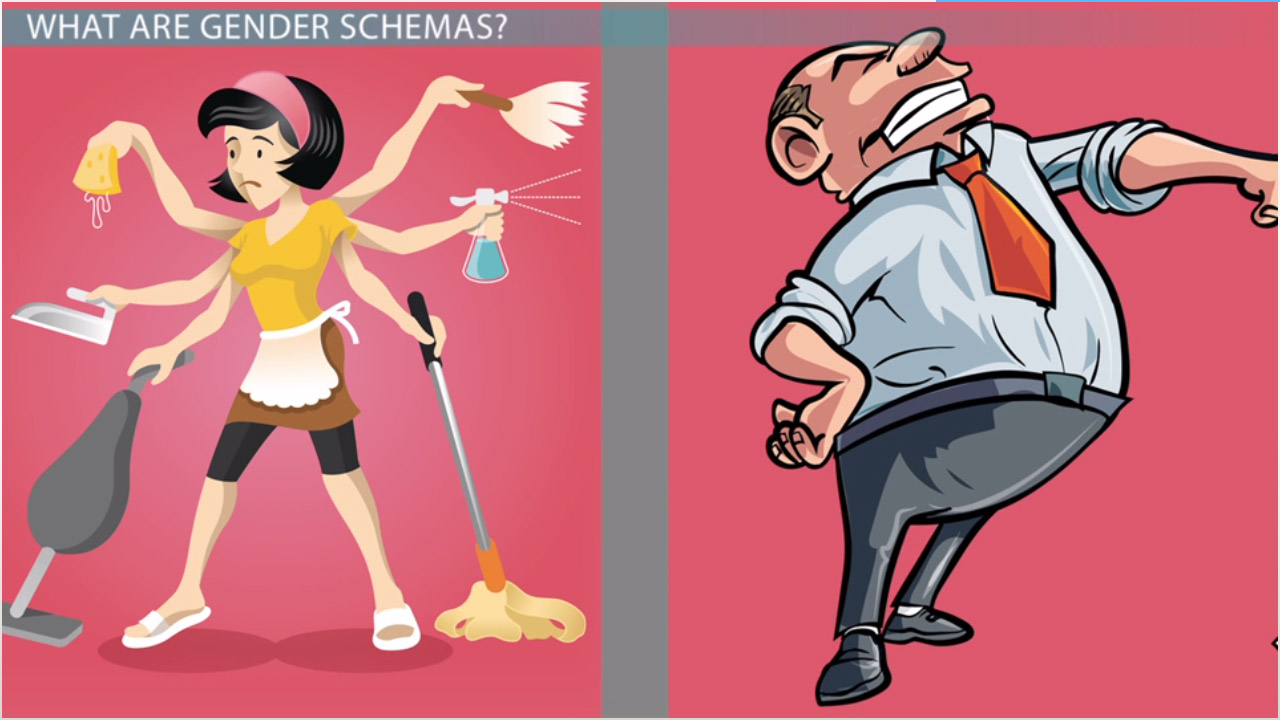 Wanita pekerja shift malam rentan terkena kanker
https://kabar.news/perempuan-pekerja-shift-malam-berisiko-terkena-kanker-simak-penjelasan-ilmiahnya
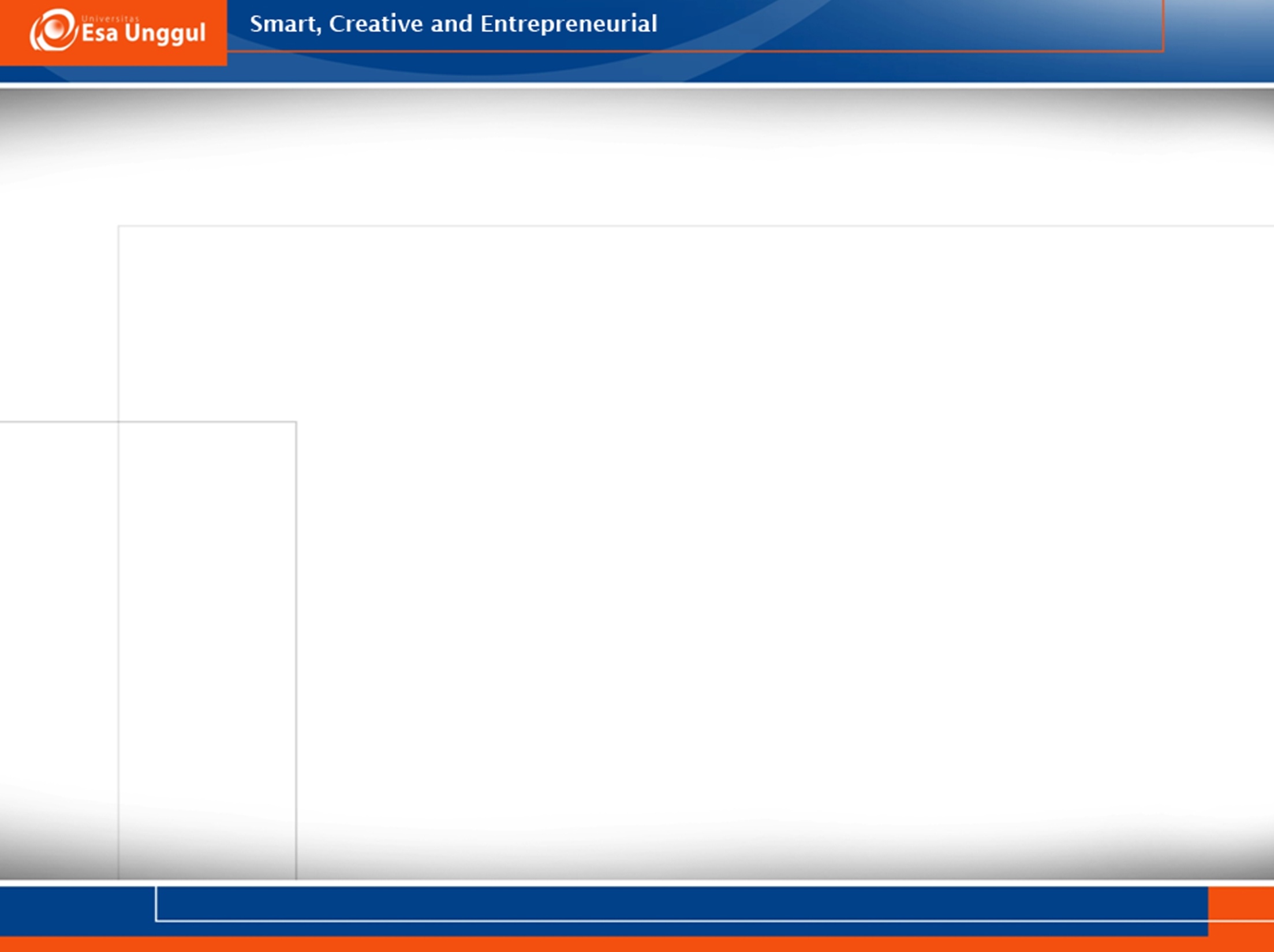 Riskesdas 2013
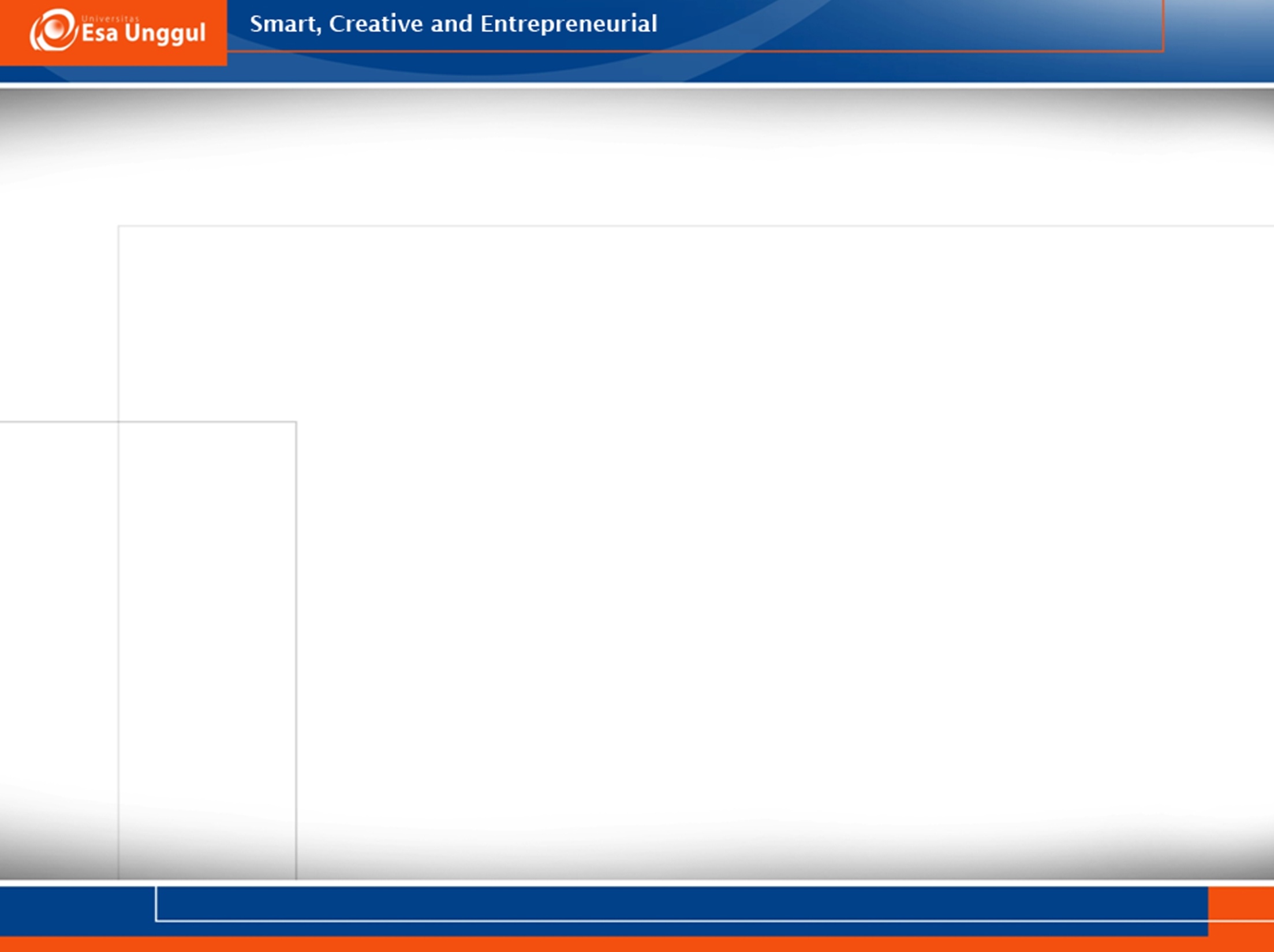 Hasil Penelitian
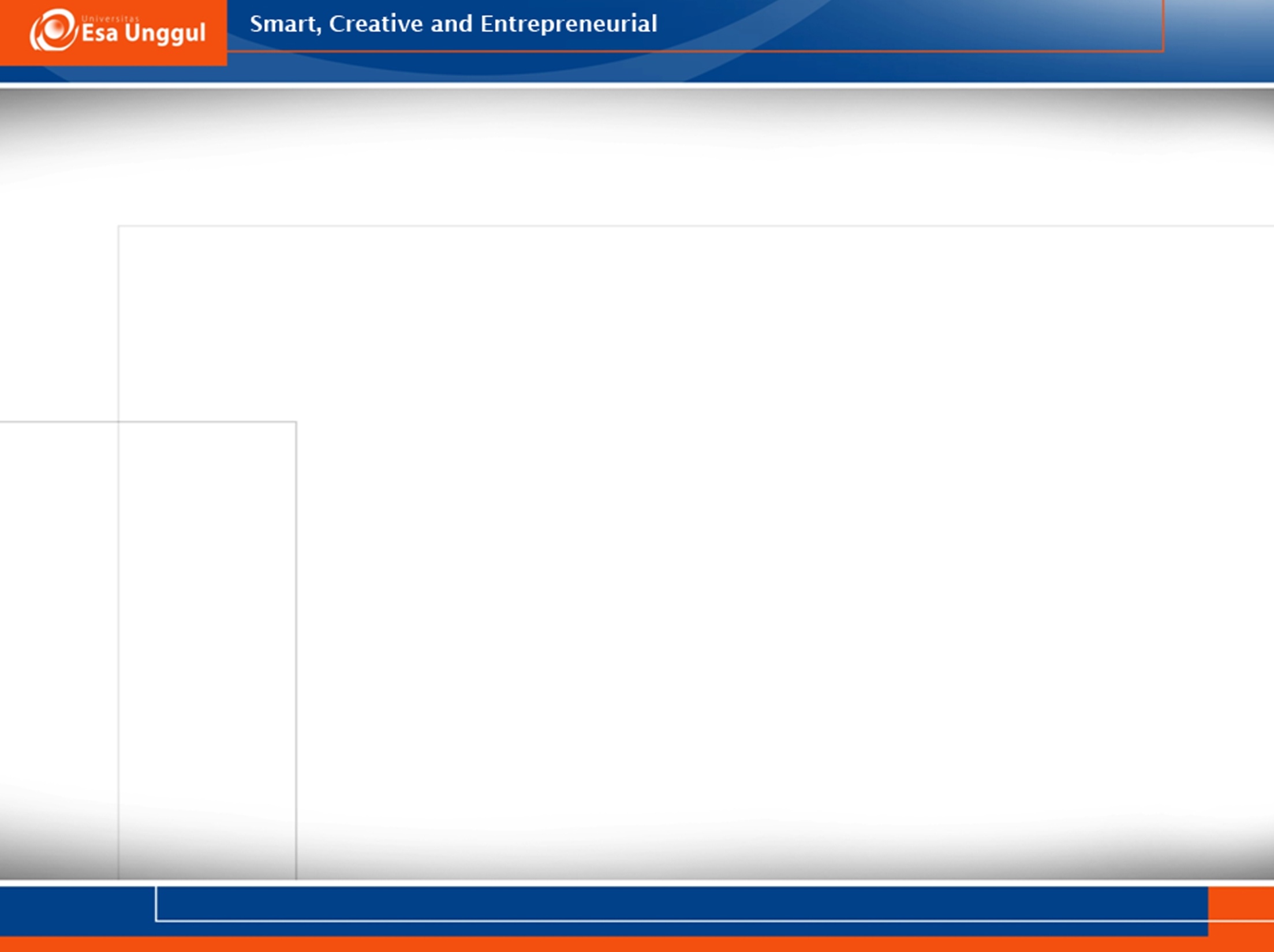 TERIMA KASIH